Abrocitinib (Cibinqo ®)
A selective JAK1 inhibitor developed by Pfizer for the treatment of moderate-to-severe Atopic Dermatitis
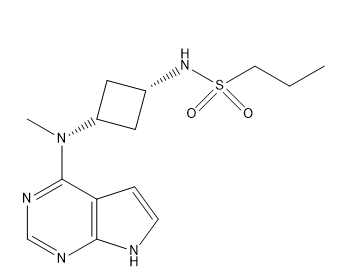 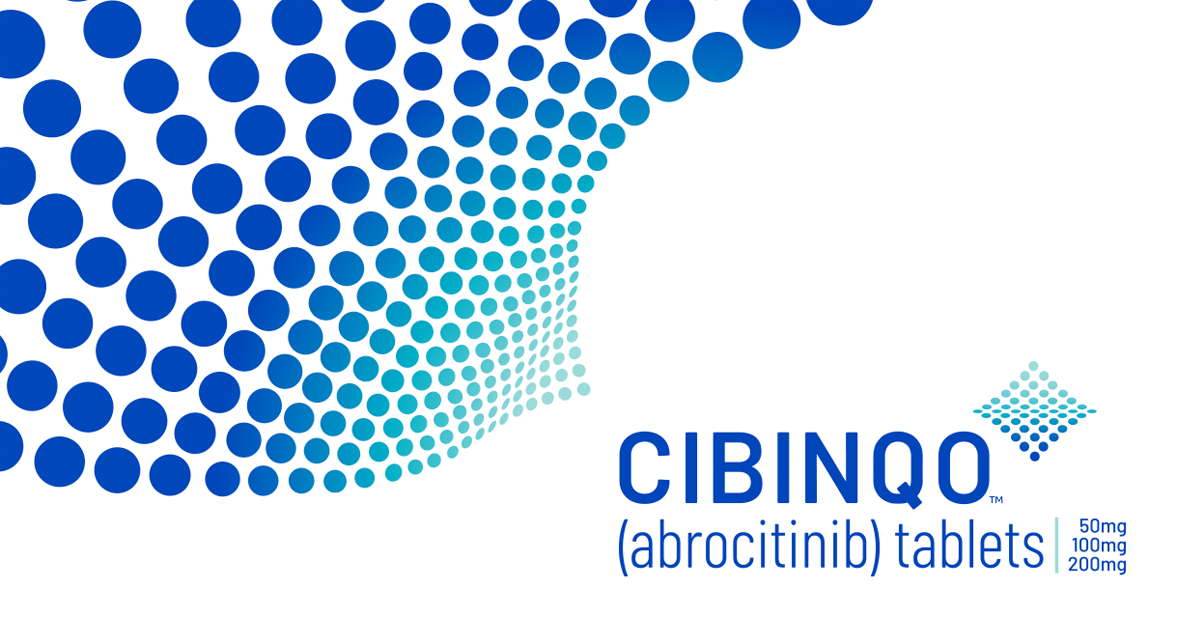 01/12/2022
Beatrice Lucrezia Falcone
1
Introduction
Atopic Dermatitis
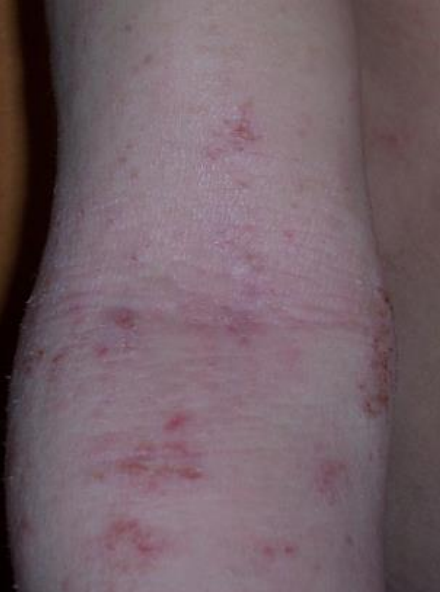 Causes
01/12/2022
Beatrice Lucrezia Falcone
2
Introduction
Atopic Dermatitis
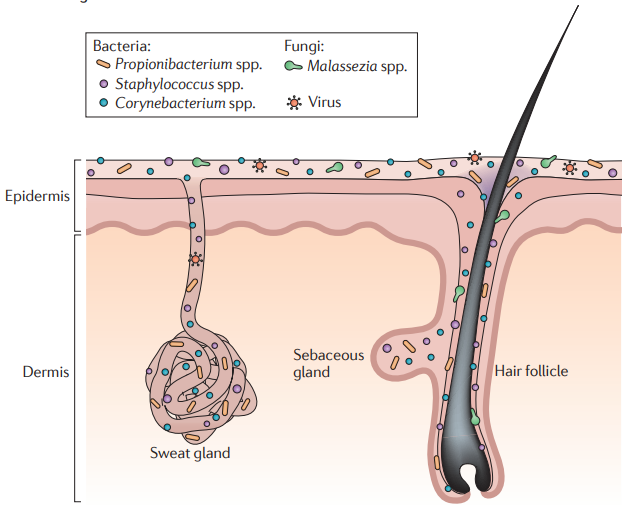 Causes
01/12/2022
Beatrice Lucrezia Falcone
3
Introduction
Atopic Dermatitis
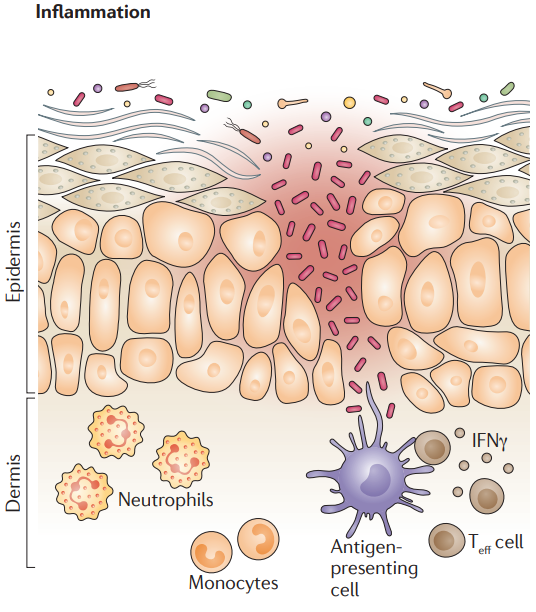 Causes
01/12/2022
Beatrice Lucrezia Falcone
4
Introduction
JAK/STAT pathway
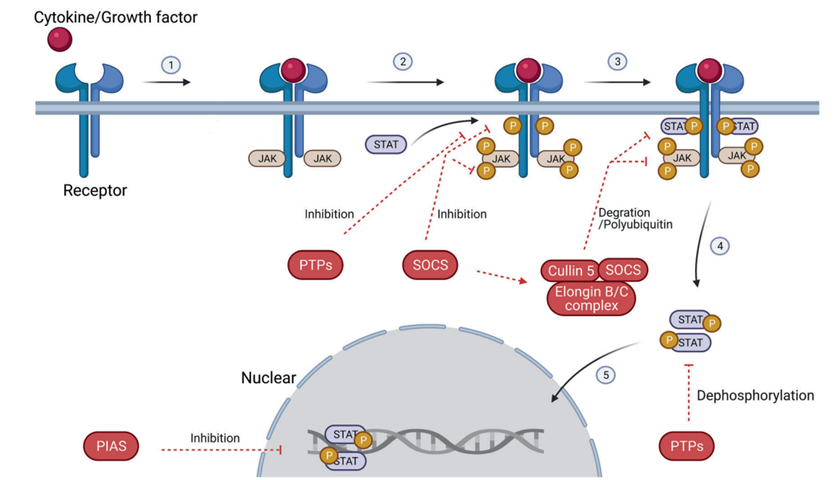 JAK: Janus Kinase

STAT: Signal Transducer and Activator of Transcription
01/12/2022
Beatrice Lucrezia Falcone
5
Introduction
Target: JAK family
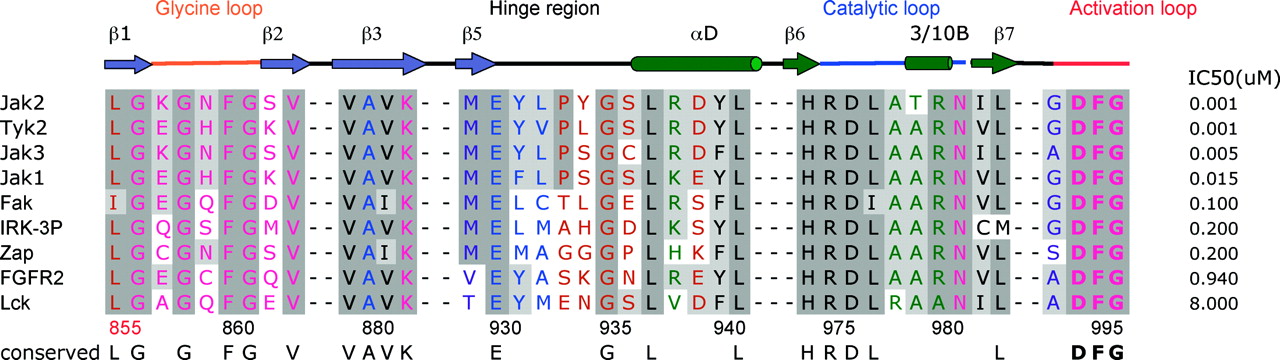 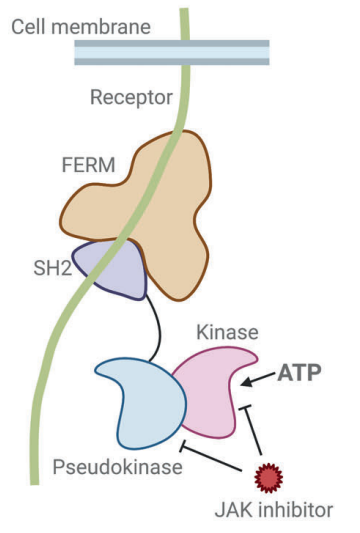 JAK1: major role in the signaling of proinflammatory cytokines
JAK2: interaction with receptors for hematopoietic growth factors
JAK3: primary role in mediating immune function
TYK2: regulation of antiviral and inflammation response
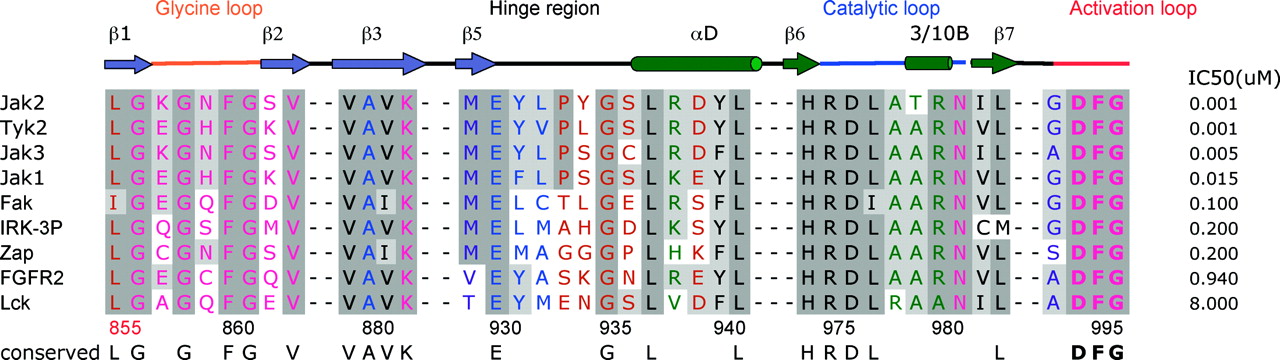 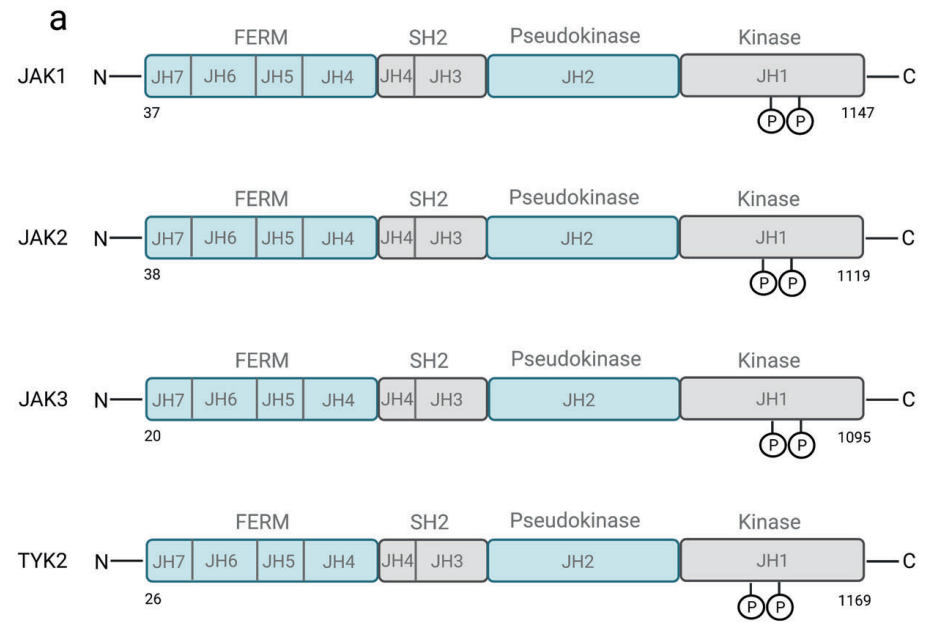 01/12/2022
Beatrice Lucrezia Falcone
6
Introduction
JAK1-ADP
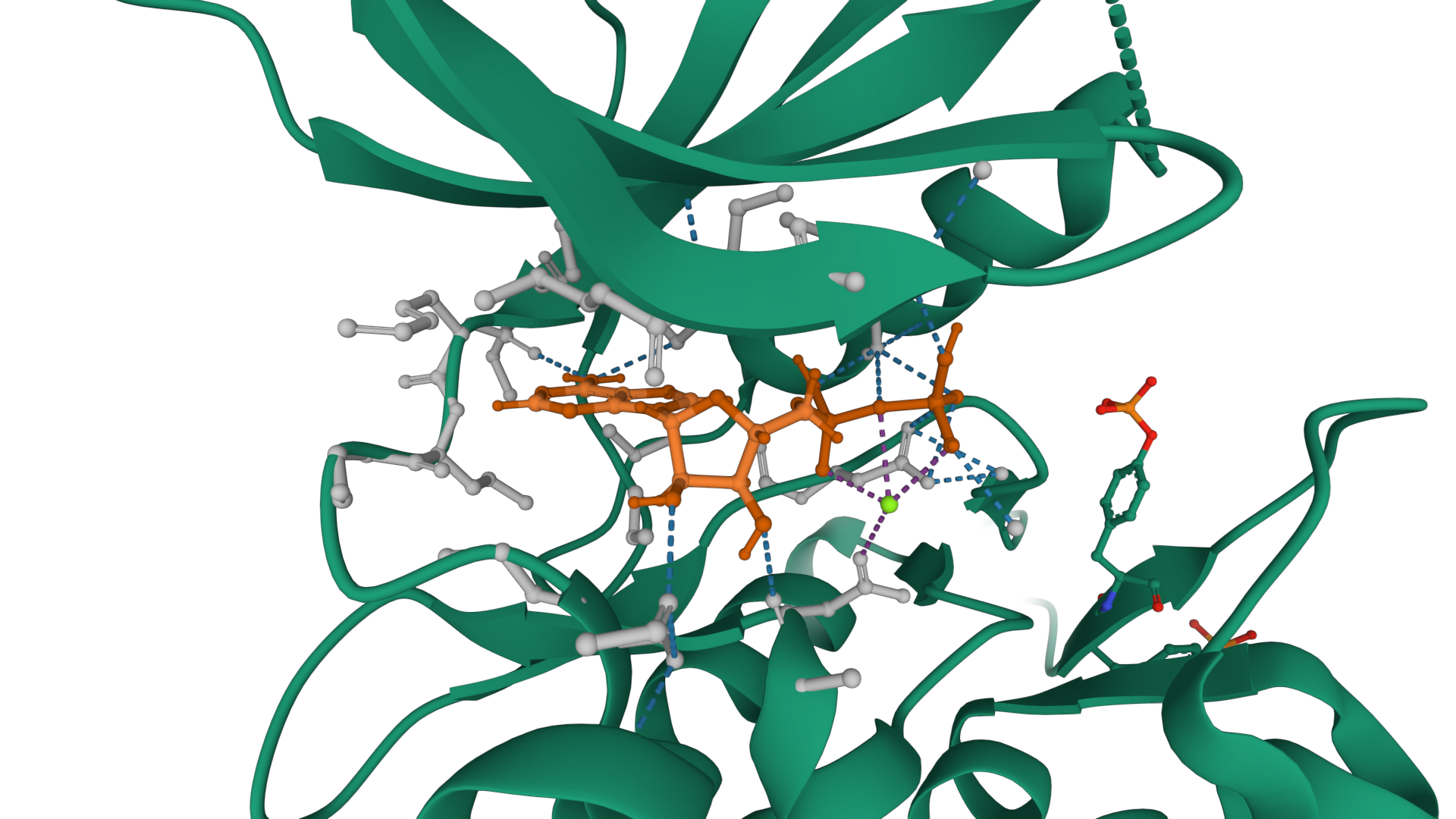 Lys908
Met956
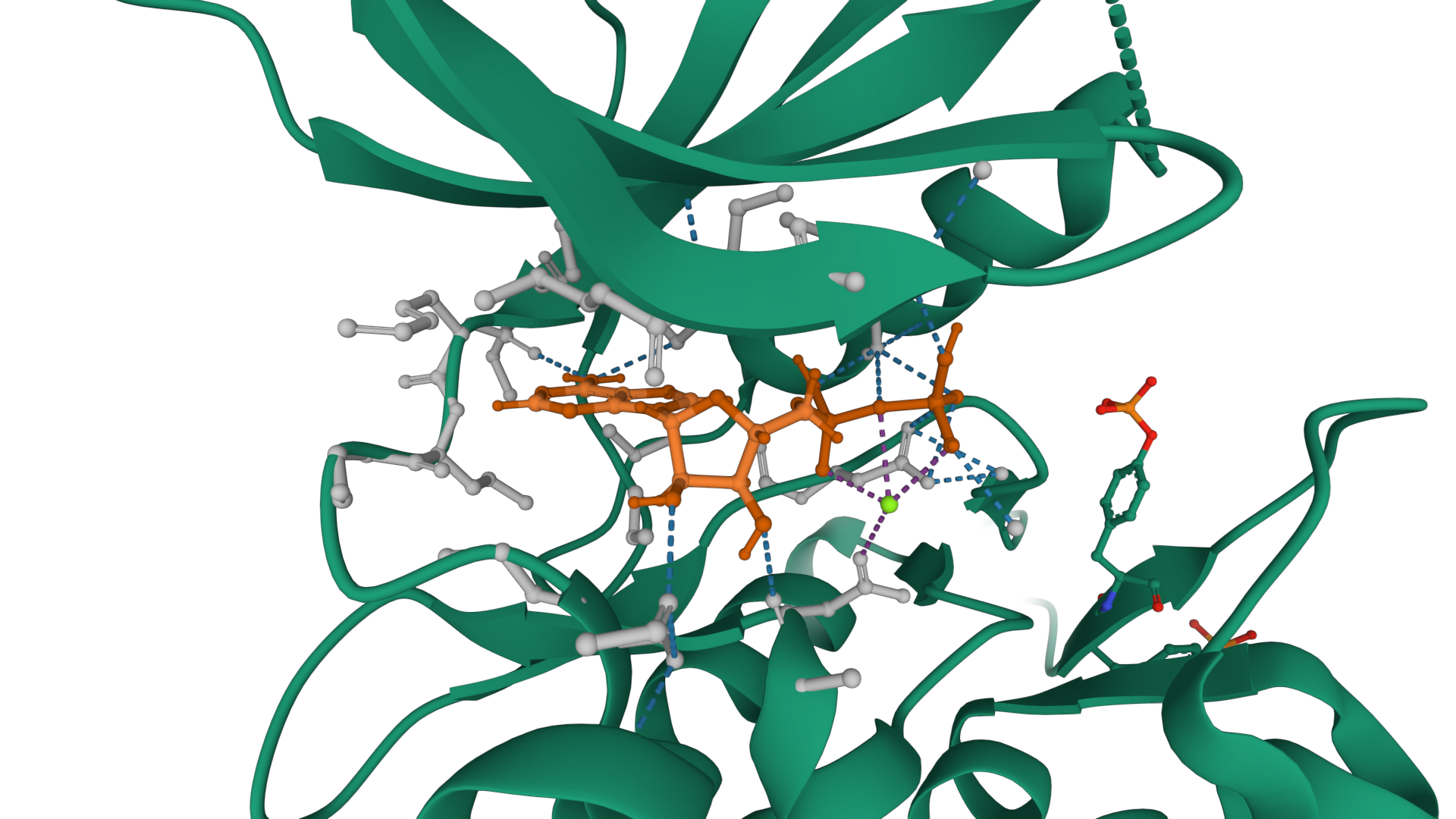 Glu957
Asp1021
Leu959
Mg2+
H2O
Arg1007
Glu966
01/12/2022
Beatrice Lucrezia Falcone
7
Introduction
JAK1-ADP
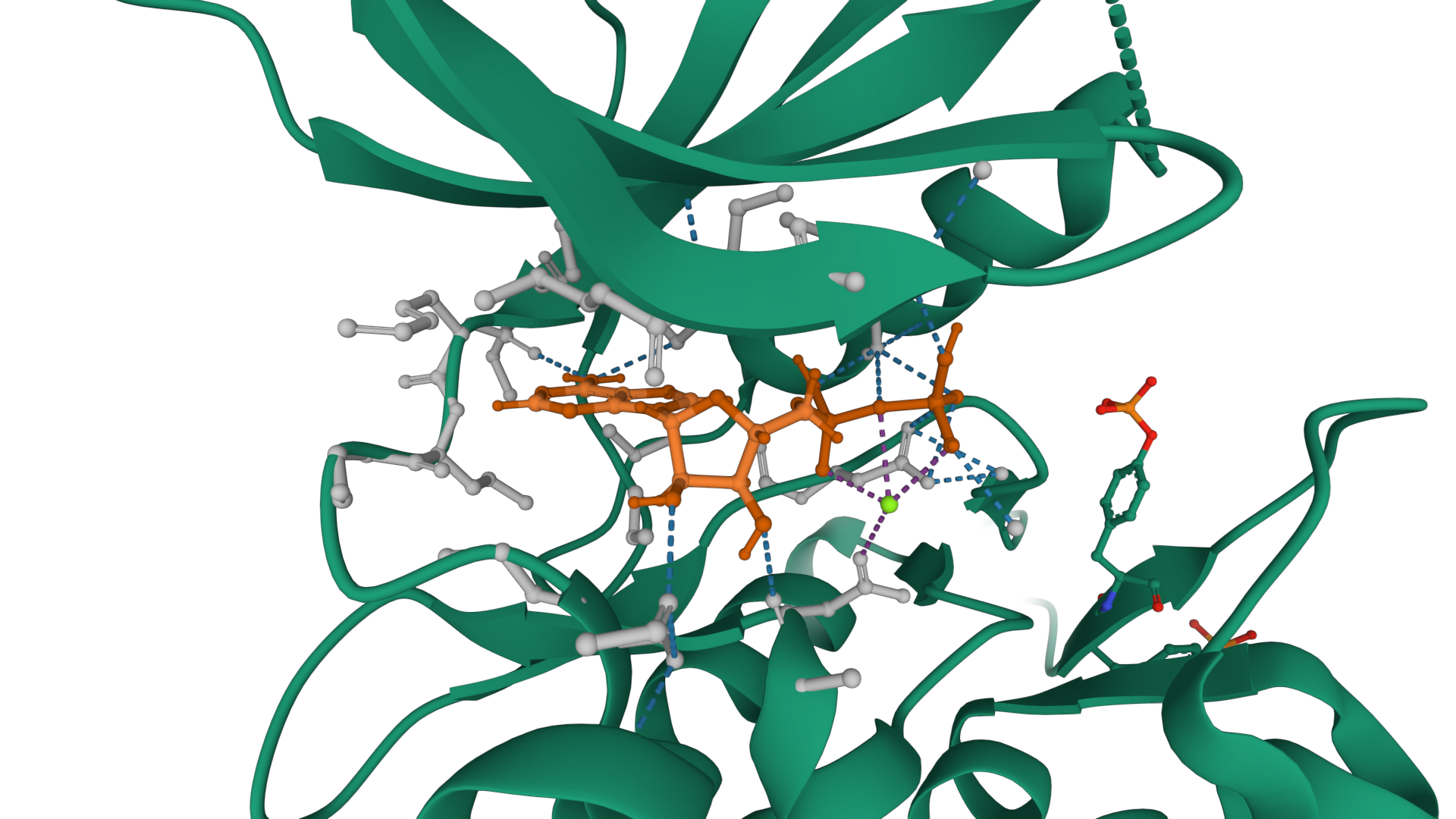 Lys908
Met956
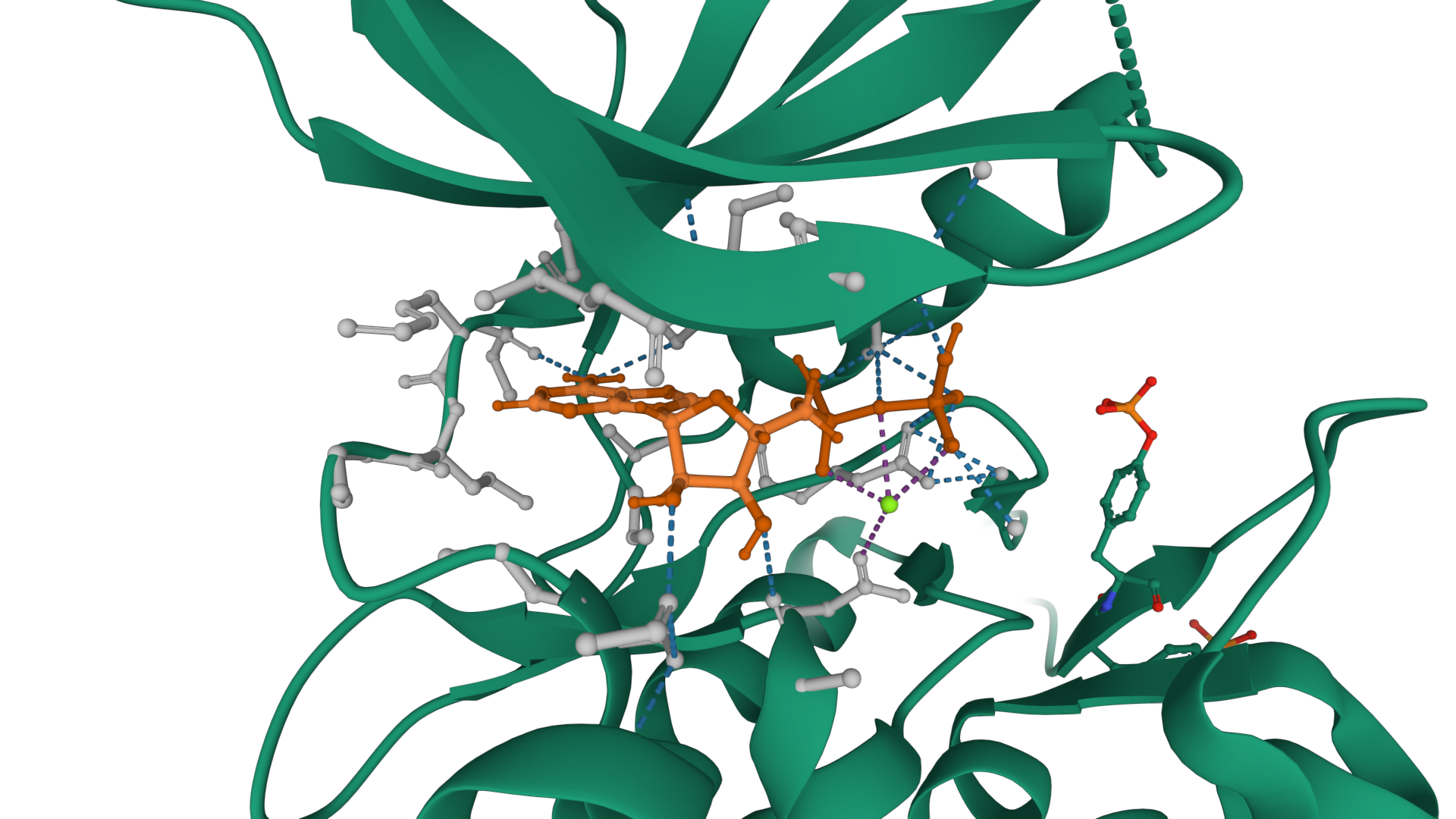 Glu957
Asp1021
Leu959
Mg2+
H2O
Arg1007
Glu966
01/12/2022
Beatrice Lucrezia Falcone
8
First in class
Tofacitinib
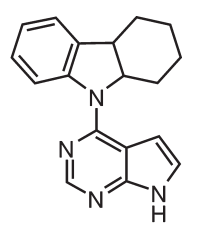 Pfizer compoud library (∼400000 compounds, ca.1996) was screened against the JAK3 catalytic domain
SAR
CP-352,664 (210 nM vs JAK3)
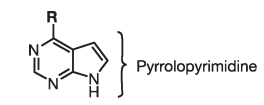 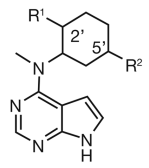 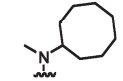 R1=R2=Me

IC50 20 nM
IC50 58 nM
01/12/2022
Beatrice Lucrezia Falcone
9
[Speaker Notes: 2010

PIRROLOPIRIMIDINA]
First in class
Tofacitinib
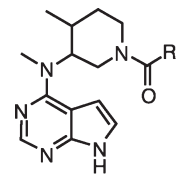 PK issues 

polar features to decrease lipophilicity (logP≤2)
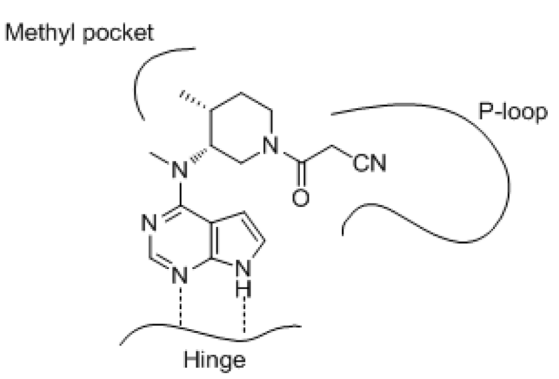 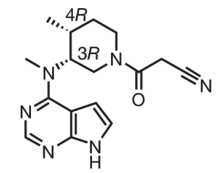 Tofacitinib
CP-690550
JAK3 IC50 = 1nM
01/12/2022
Beatrice Lucrezia Falcone
10
First in class
Tofacitinib
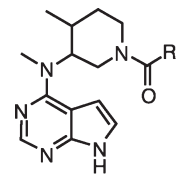 PK issues 

polar features to decrease lipophilicity (logP≤2)
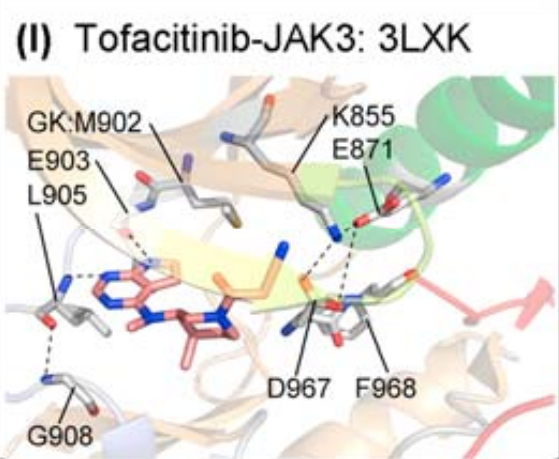 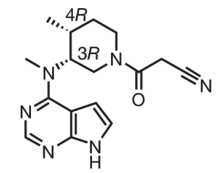 Tofacitinib
CP-690550
JAK3 IC50 = 1nM
01/12/2022
Beatrice Lucrezia Falcone
11
First in class
Tofacitinib: PAN-JAK inhibitor
Reduction of hemoglobin observed in patients
IC50 (JAK1)=3,2 nM
     IC50 (JAK2)=4,1 nM
     IC50 (JAK3)=1,6 nM
     IC50 (TYK2)=34,0 nM
Interference with Erythropoietin receptor and Thrombopoietin receptor
01/12/2022
Beatrice Lucrezia Falcone
12
First in class
Tofacitinib: PAN-JAK inhibitor
Reduction of hemoglobin observed in patients
IC50 (JAK1)=3,2 nM
     IC50 (JAK2)=4,1 nM
     IC50 (JAK3)=1,6 nM
     IC50 (TYK2)=34,0 nM
Interference with Erythropoietin receptor and Thrombopoietin receptor
01/12/2022
Beatrice Lucrezia Falcone
13
Abrocitinib
SBDD optimization for Abrocitinib
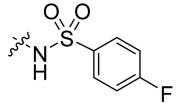 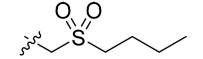 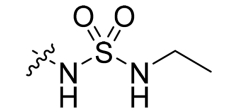 9
19
11
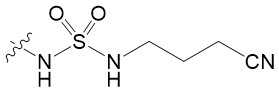 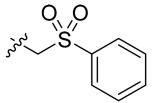 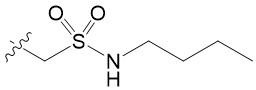 15
20
23
01/12/2022
Beatrice Lucrezia Falcone
14
Abrocitinib
Abrocitinib
Results:
Selectivity generally improved as the side chains grew larger
Sulfamide subset is of lower interest (poorest JAK1 potency)
Sulfonamides achieve the best selectivity for JAK1
Enhanced metabolic stability when log D7.4<2.0
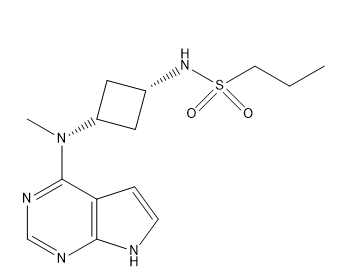 IC50(JAK1)= 29 nM
IC50(JAK2)= 803 nM
IC50(JAK3)= >10,000 nM
IC50(TYK2)= 1250 nM
logD=1.9
PF-04965842
01/12/2022
Beatrice Lucrezia Falcone
15
Abrocitinib
Abrocitinib
Results:
Selectivity generally improved as the side chains grew larger
Sulfamide subset is of lower interest (poorest JAK1 potency)
Sulfonamides achieve the best selectivity for JAK1
Enhanced metabolic stability when log D7.4<2.0
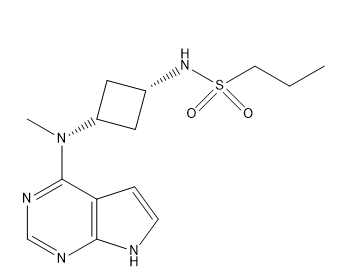 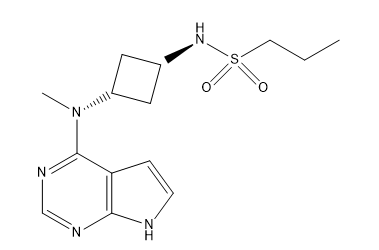 IC50(JAK1)= 29 nM
IC50(JAK2)= 803 nM
IC50(JAK3)= >10,000 nM
IC50(TYK2)= 1250 nM
logD=1.9
PF-04965842
01/12/2022
Beatrice Lucrezia Falcone
16
Abrocitinib
Understanding JAK1/JAK2 selectivity
The residue differences (within 5 Å radius from the ligand) are located in the hinge region, phosphate-binding region, (i.e., P-loop) and in the solvent exposed regions toward the periphery of the binding site.
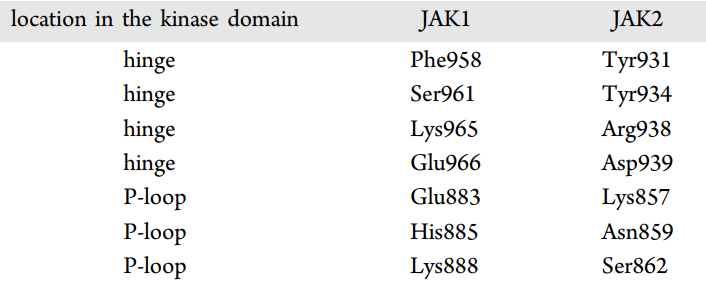 01/12/2022
Beatrice Lucrezia Falcone
17
Abrocitinib
Understanding JAK1/JAK2 selectivity
Although the JAK1 kinase domain shares only 53% overall sequence identity with JAK2, most of the residues in the ATP-binding site are conserved between the two enzymes.
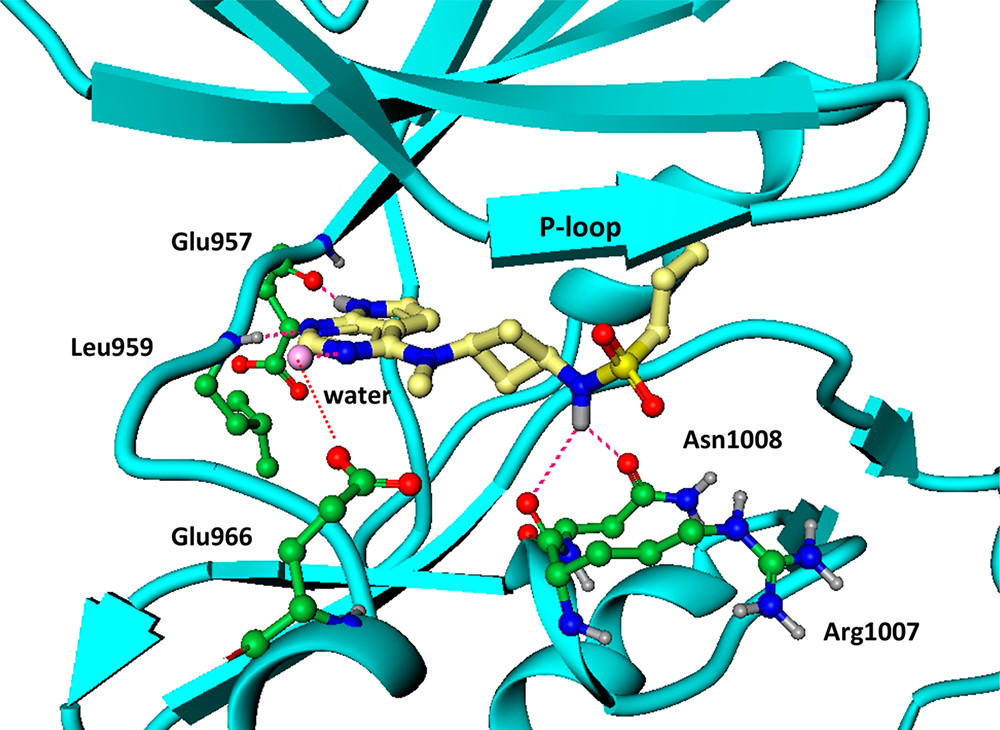 JAK1
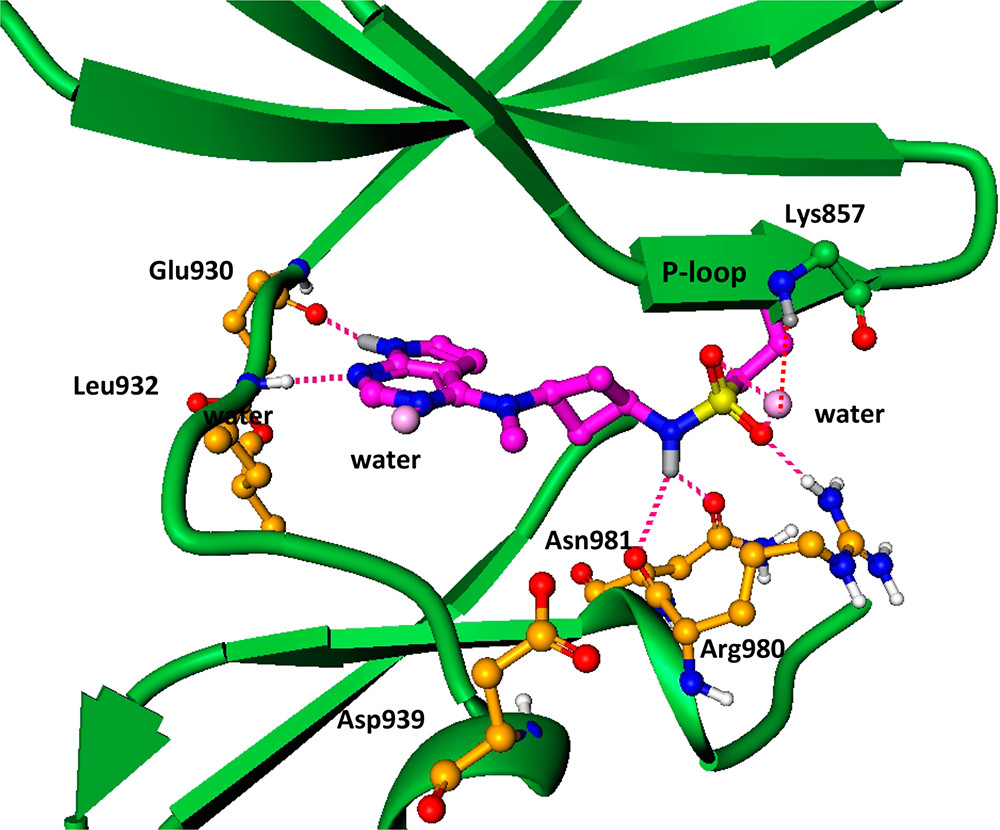 JAK2
01/12/2022
Beatrice Lucrezia Falcone
18
Abrocitinib
Understanding JAK1/JAK2 selectivity
Although the JAK1 kinase domain shares only 53% overall sequence identity with JAK2, most of the residues in the ATP-binding site are conserved between the two enzymes.
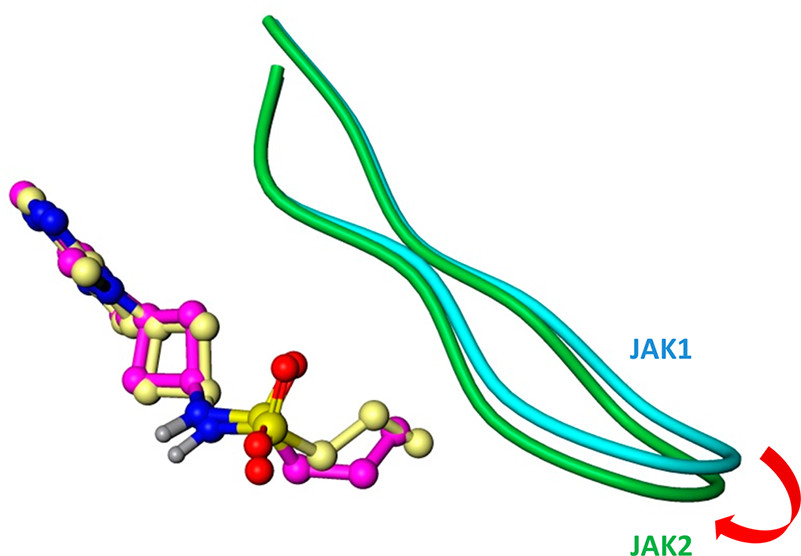 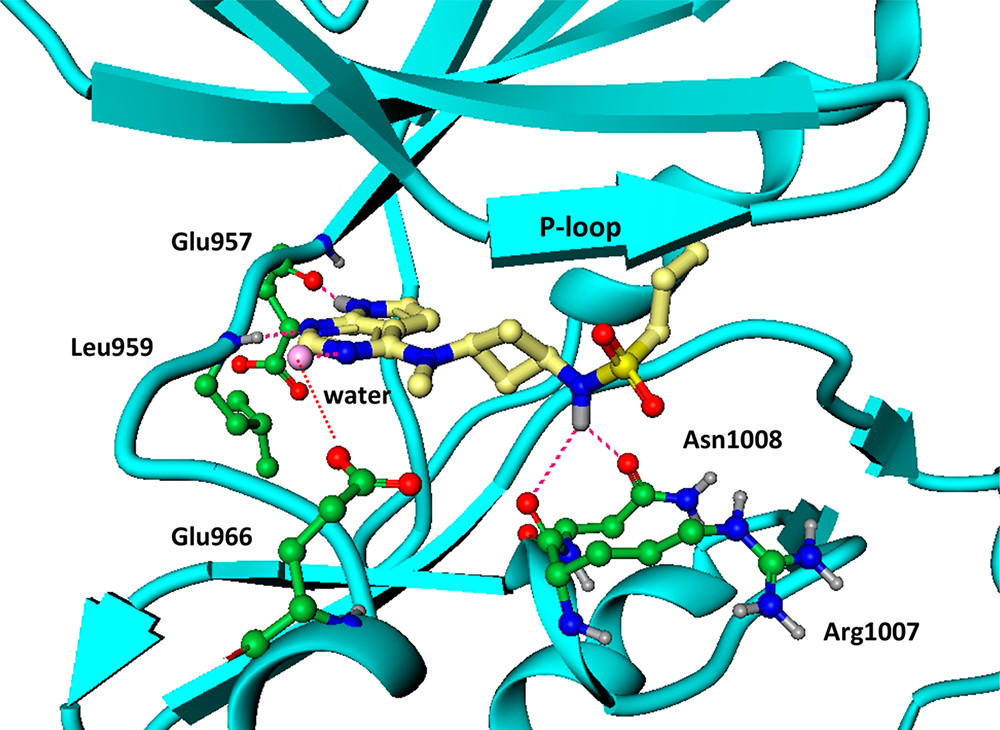 JAK1
JAK2
01/12/2022
Beatrice Lucrezia Falcone
19
Abrocitinib
Phase I
79 Healthy subjects, adults,
randomized in a 3:1 ratio of Abrocitinib:placebo
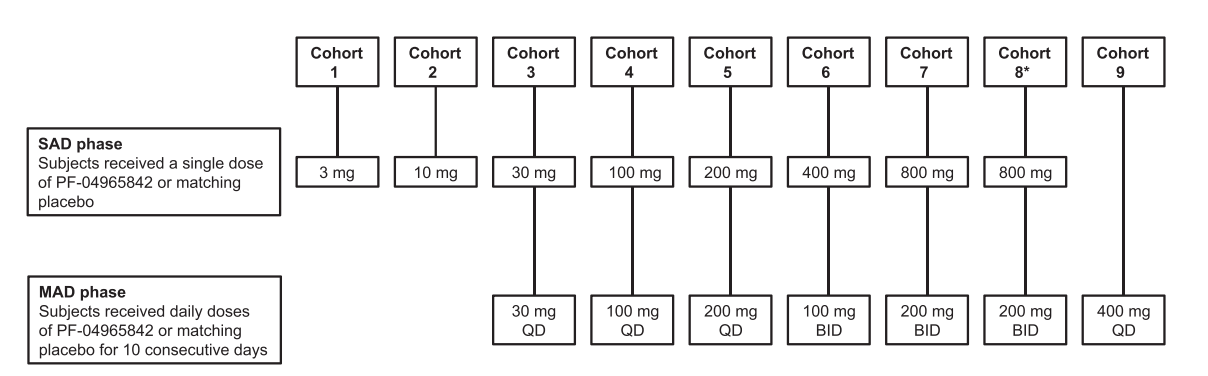 Most frequent treatment-emergent adverse events:
- Headache (n=13)
- Diarrhoea (n=11)
- Nausea (n=11)
01/12/2022
Beatrice Lucrezia Falcone
20
Abrocitinib
Phase I
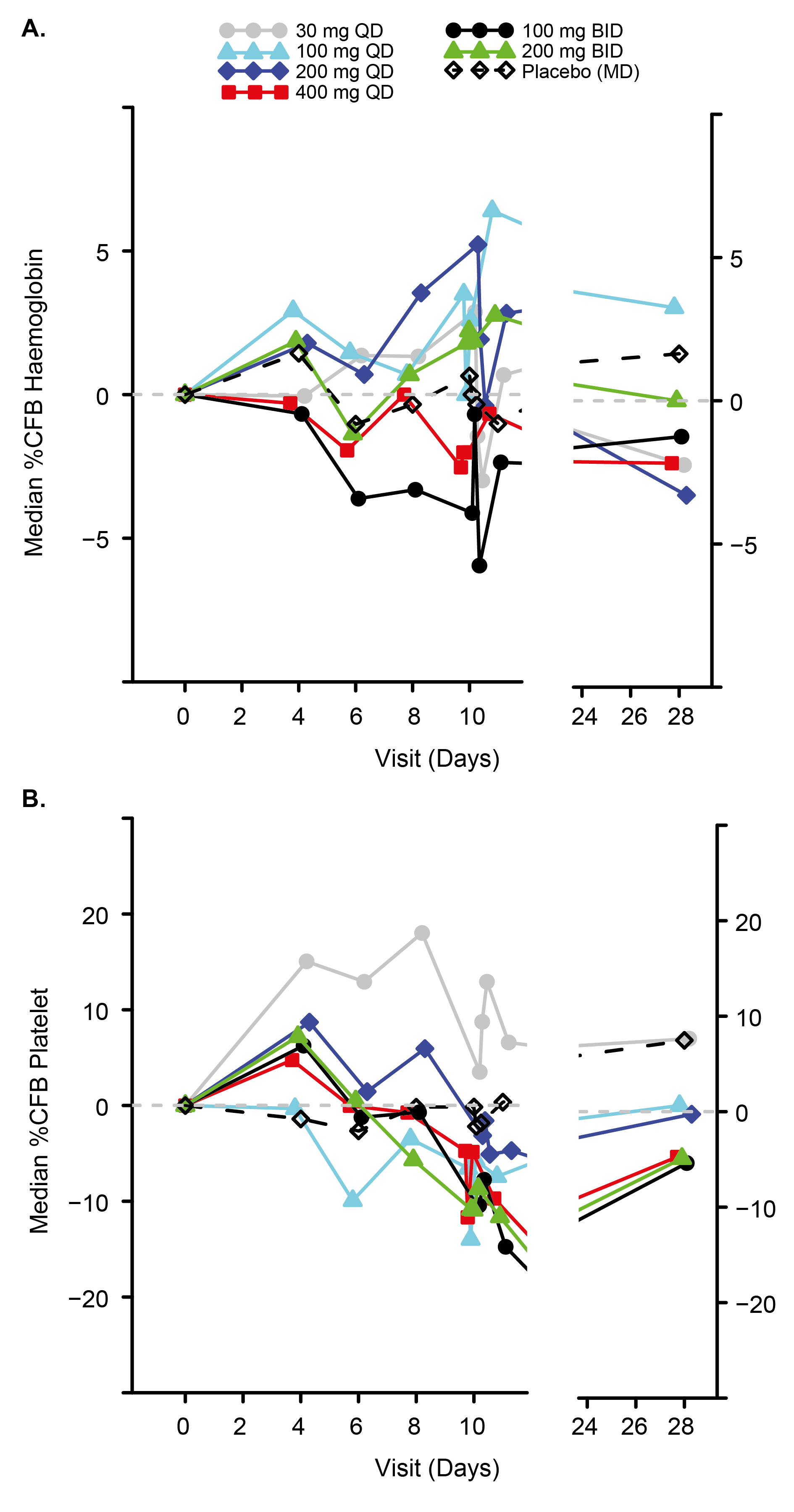 79 Healthy subjects, adults,
randomized in a 3:1 ratio of Abrocitinib:placebo
Most frequent treatment-emergent adverse events:
- Headache (n=13)
- Diarrhoea (n=11)
- Nausea (n=11)
01/12/2022
Beatrice Lucrezia Falcone
21
Abrocitinib
Phase I
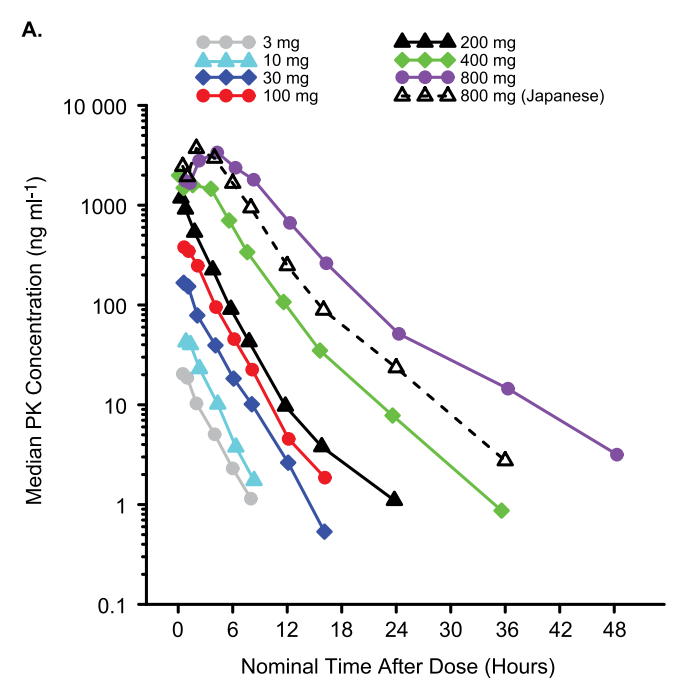 SAD
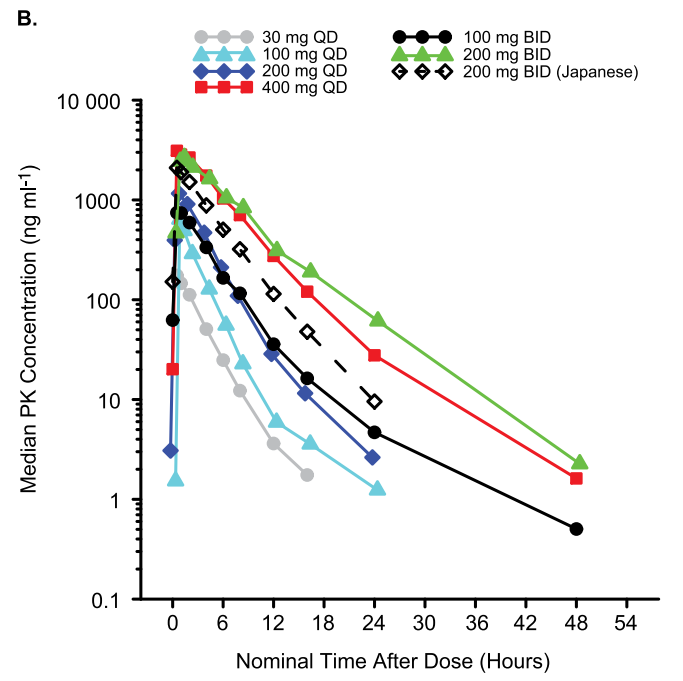 MAD
01/12/2022
Beatrice Lucrezia Falcone
22
Abrocitinib
Phase II
267 partecipants (adults) randomly assigned 1:1:1:1:1 to receive Abrocitinib (200 mg, 100 mg, 30 mg, or 10 mg) or placebo for 12 weeks
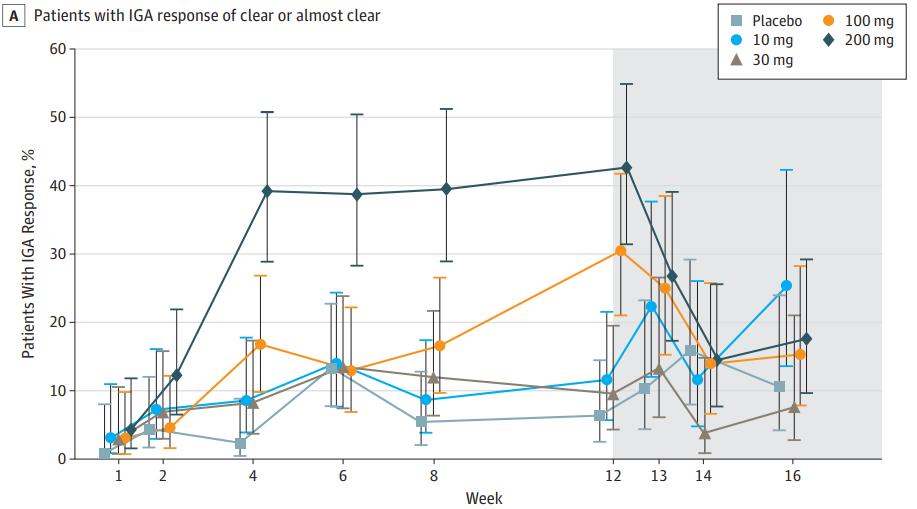 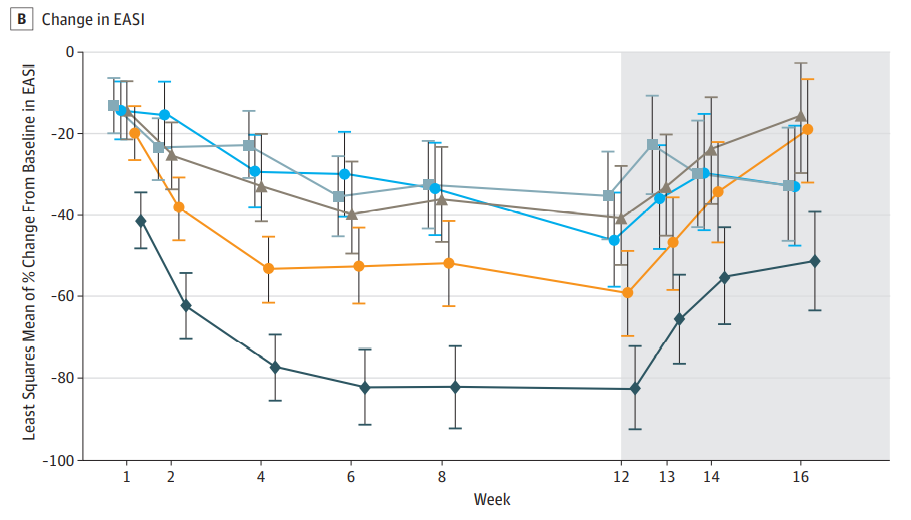 01/12/2022
Beatrice Lucrezia Falcone
23
Abrocitinib
Phase II
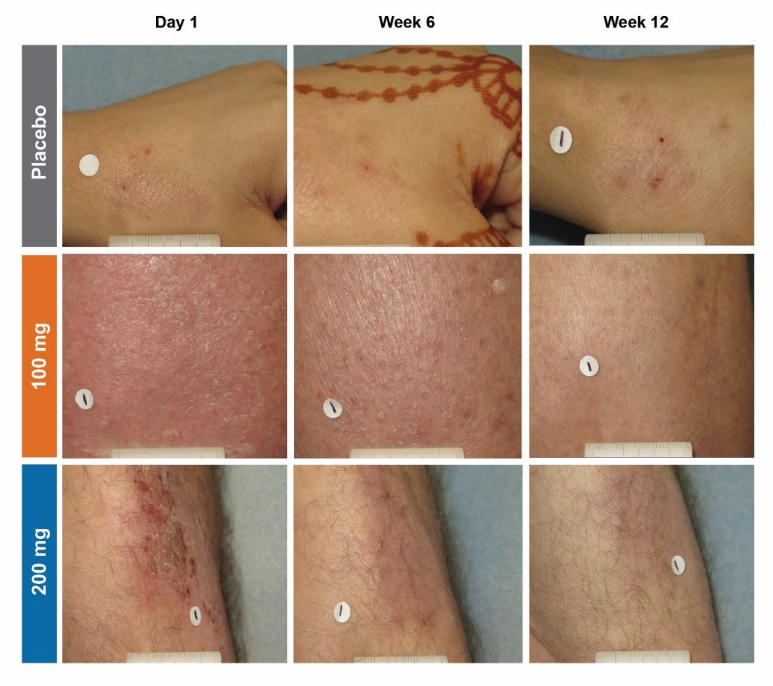 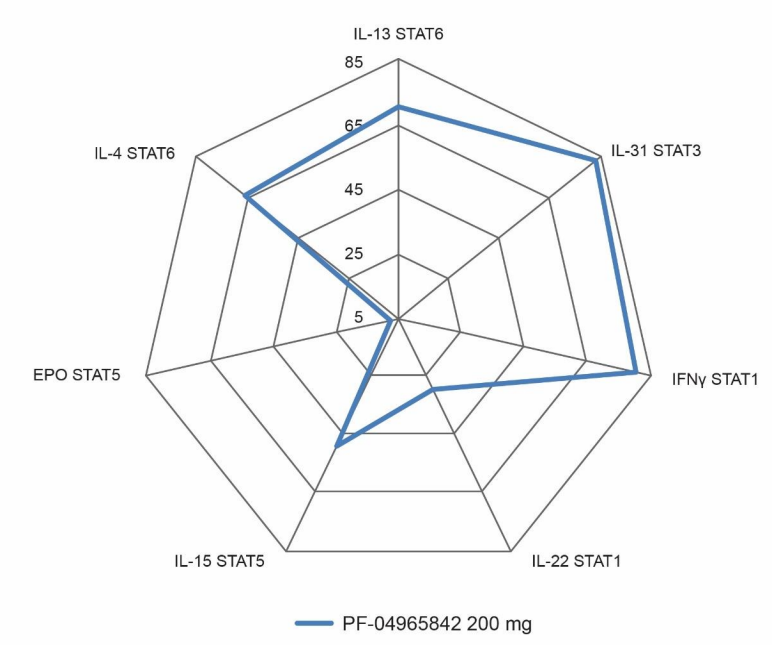 01/12/2022
Beatrice Lucrezia Falcone
24
Abrocitinib
Phase III
391 partecipants (adolescents ≥12 and adults) randomly assigned 2:2:1 to receive once-daily Abrocitinib in 200mg or 100mg doses or placebo
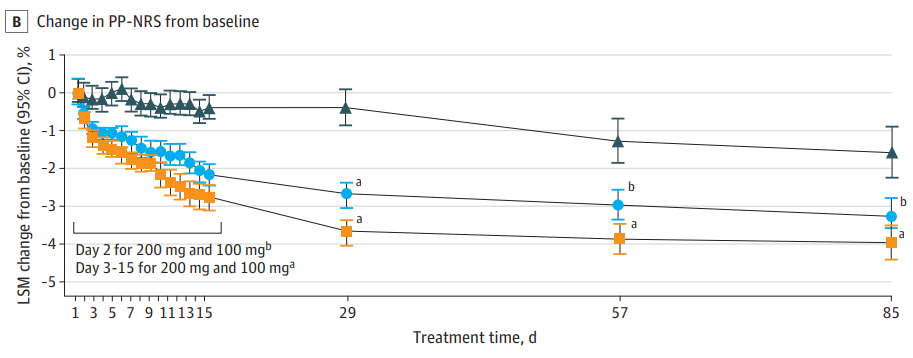 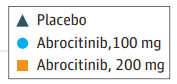 Percentage of patients achieving the desired score
01/12/2022
Beatrice Lucrezia Falcone
25
Abrocitinib
Toxicity and metabolism
No deaths, no serious adverse events  Nonclinical toxicology
CYP450-family mediated metabolism:
M1
M4
M2
M3
Less active
Comparable activity
01/12/2022
Beatrice Lucrezia Falcone
26
[Speaker Notes: Abrocitinib is well absorbed, with oral absorption of over 91% and absolute oral availability of ≈ 60%]
Conclusions
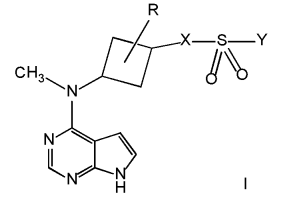 JAK1 inhibitor with 28-fold selectivity over JAK2, >340-fold over JAK3, 43-fold over TYK2 as well as the broader kinome
30-40% of patients treated with Abrocitinib show desired improvement in key-index for Atopic Dermatitis
Focus on the long-term efficacy and safety
Bibliography
01/12/2022
Beatrice Lucrezia Falcone
27
Thanks for your kind attention
Any questions?
01/12/2022
Beatrice Lucrezia Falcone
28